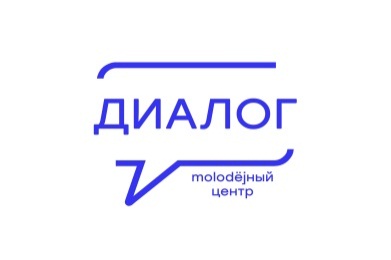 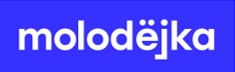 Муниципальное учреждение «Молодежно-подростковый центр Тракторозаводского района Волгограда»
Структурные подразделения учреждения
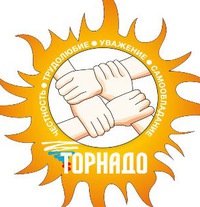 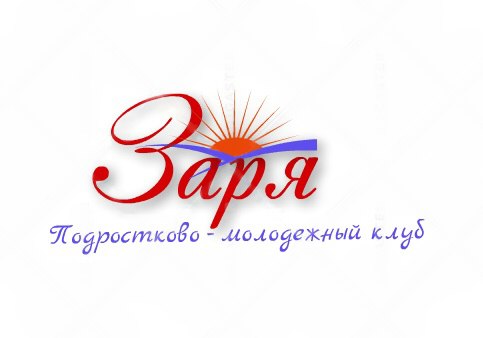 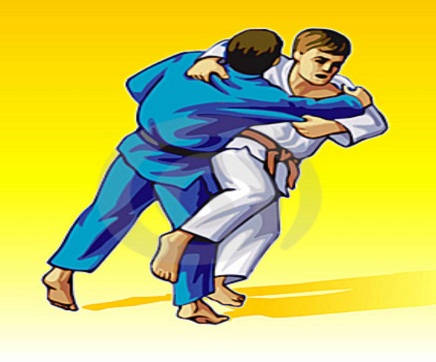 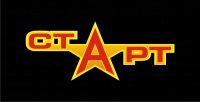 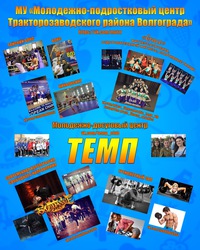 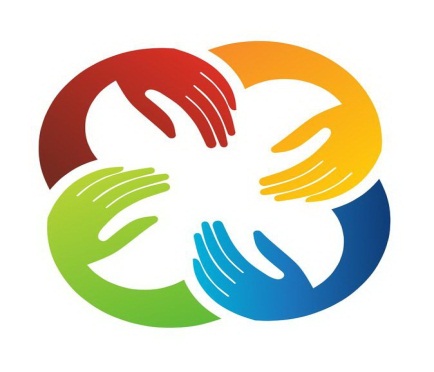 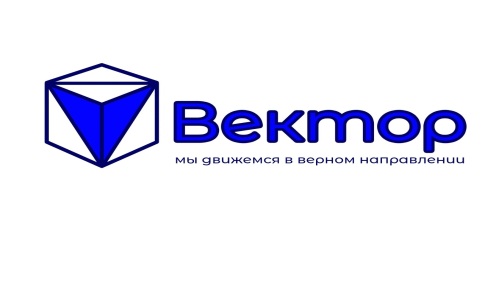 МЫ ВК
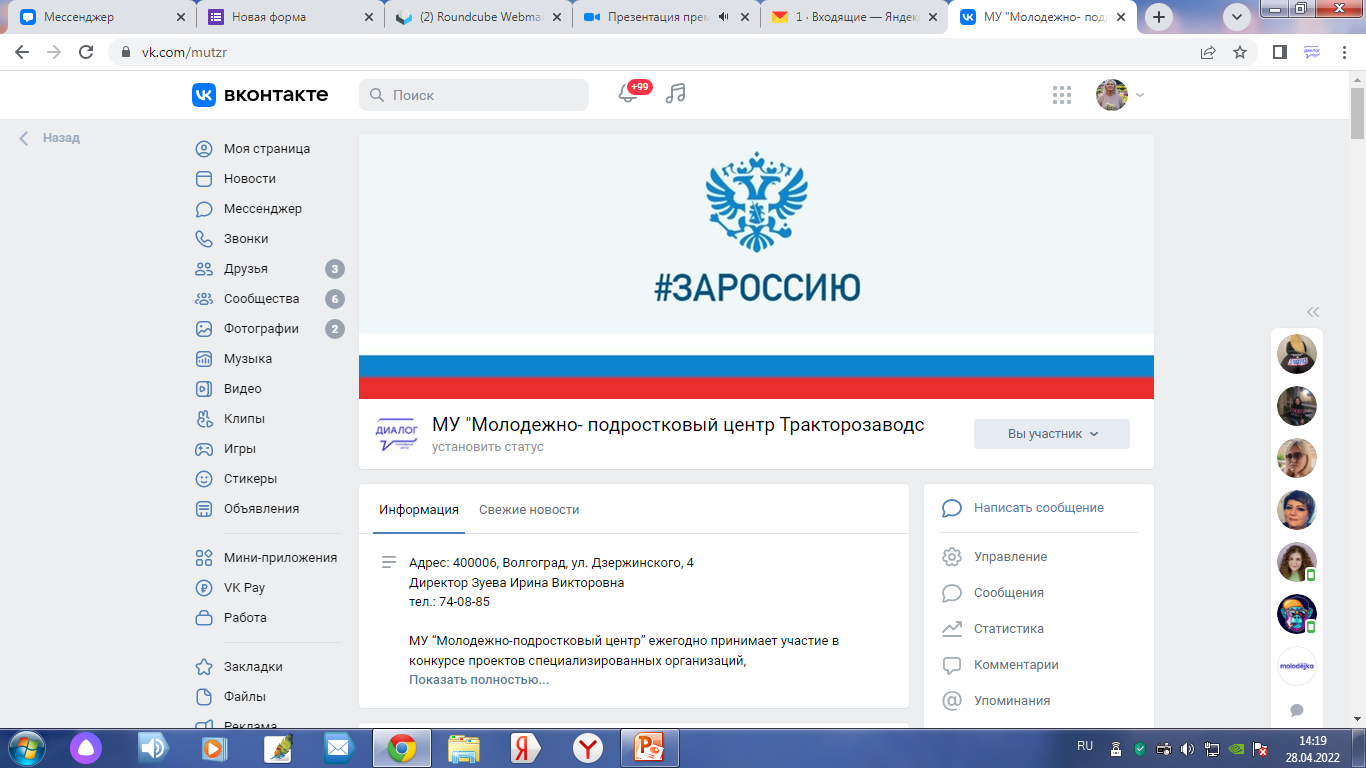 vk.com/mutzr
Проект «Круг доверия»
Проект направлен на интеграцию подростков и молодежи с ограниченными возможностями в общество. Уникальность проекта заключается в  интеграции подростков и молодежи с инвалидностью  в общество в двух аспектах: 
-как результат социального конструирования инвалидности 
- как социальную реакцию окружающих на контакт с лицами, имеющими ограниченные возможности
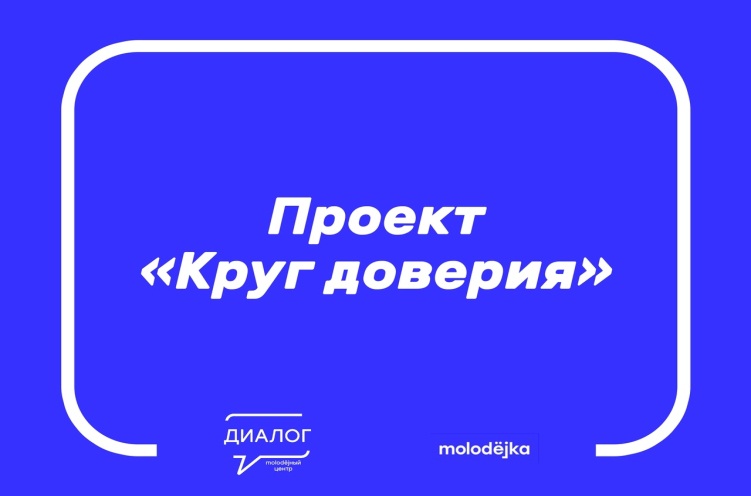 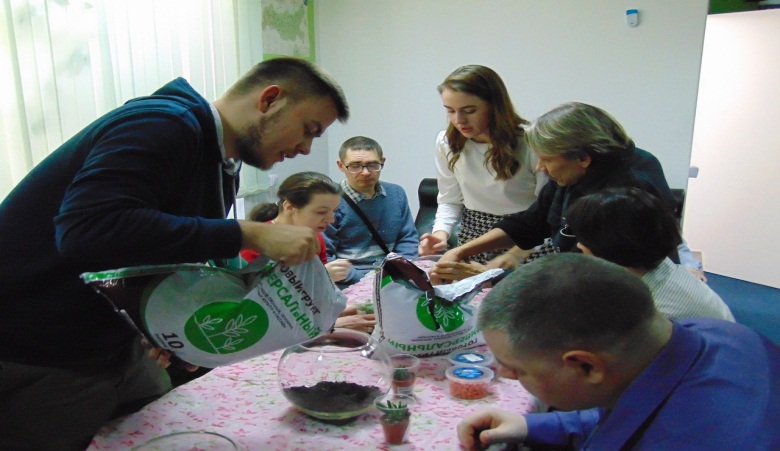 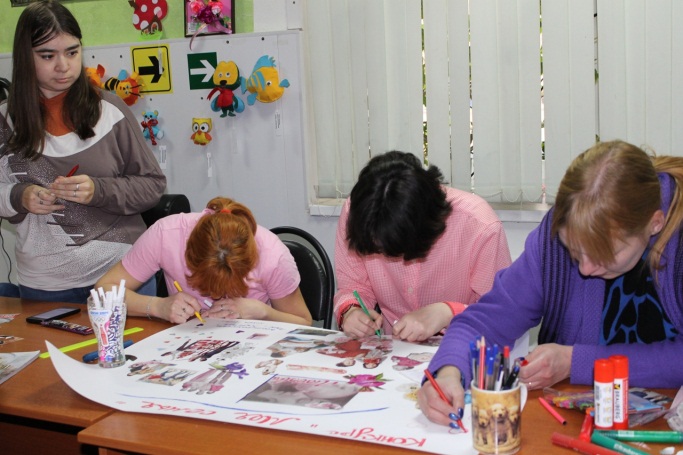 Проект «PROактивность»
Проект направлен на формирование потребности молодежи  в организации полезного и интересного досуга. 
Проект представляет собой цикл игротек,  турнира по настольным играм, заключительным мероприятием проекта пройдет  фестиваль настольных игр «Осенило».
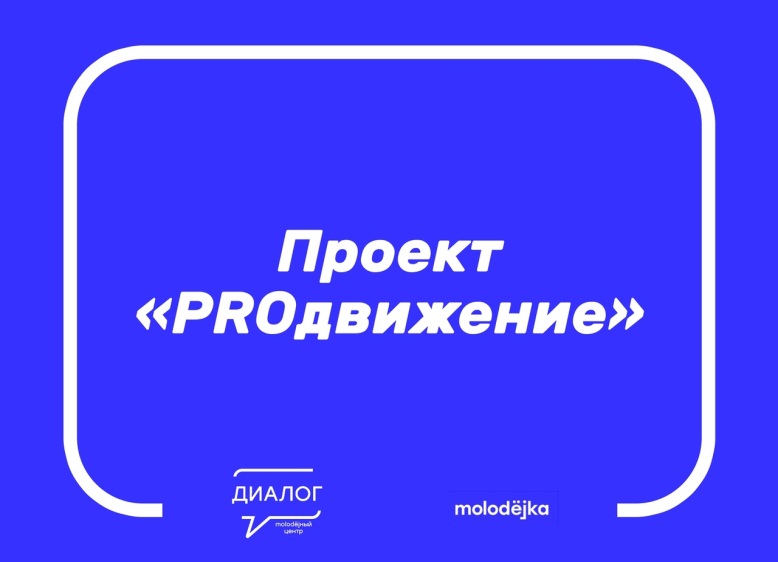 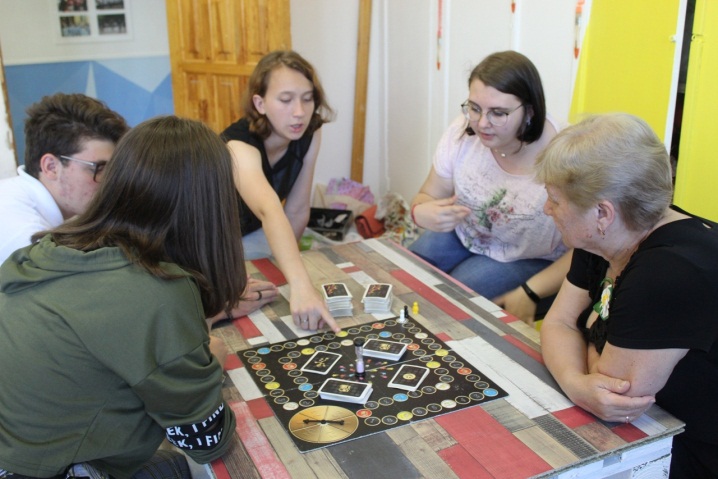 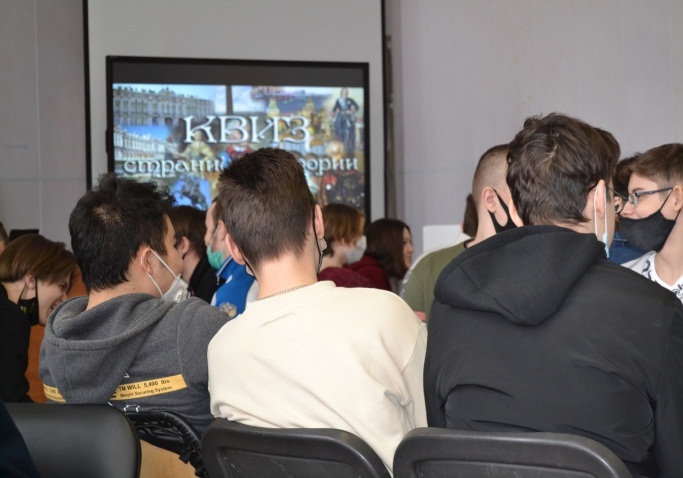 Проект «Творческая мастерская»
Проект направлен на организацию культурного времяпровождения подростков и молодежи  посредством участия в мероприятиях по изобразительному  искусству и декоративно-прикладному творчеству. В проекте предусмотрен  цикл мероприятий и тематических мастер-классов по следующим  тематическим  блокам:  «Возрождающиеся ремесла», «Художники родного края», «Праздничное настроение»
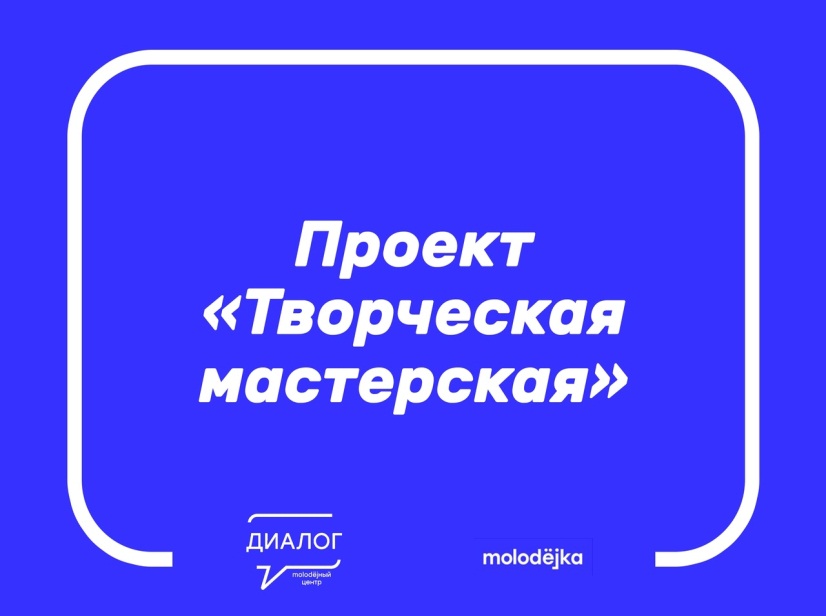 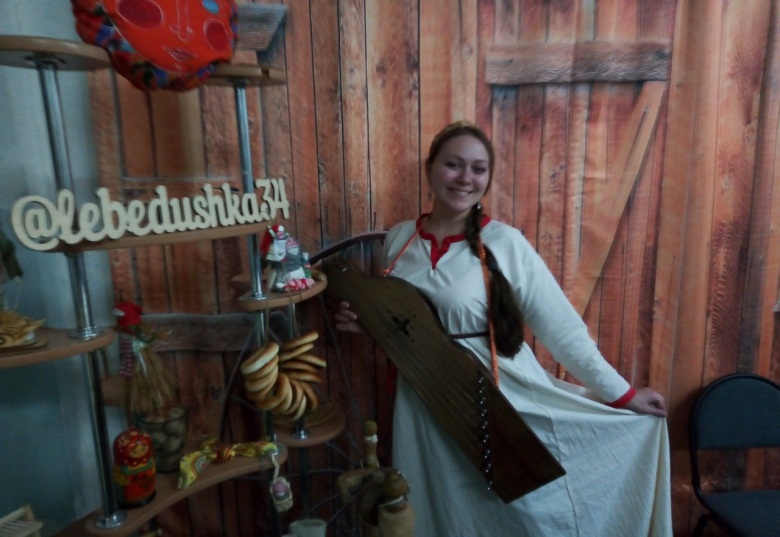 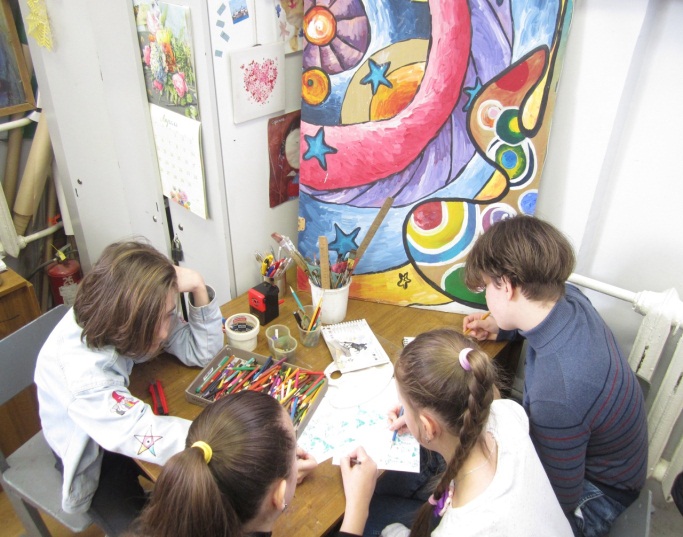 Проект «Спортивный квартал»
Проект направлен на организацию досуга подростков и молодежи  посредством занятий физкультурой и спортом. В рамках проекта организуются спортивные состязание для подростков и молодежи, увлеченных определенными видами спорта, турниры по дворовому футболу,  цикл мастер-классов и онлайн тренировок, направленных на привлечение молодежи  к занятиям спортом и физической культурой. В рамках данного проекты возможна организация спортивного  досуга  для молодых семей с детьми.
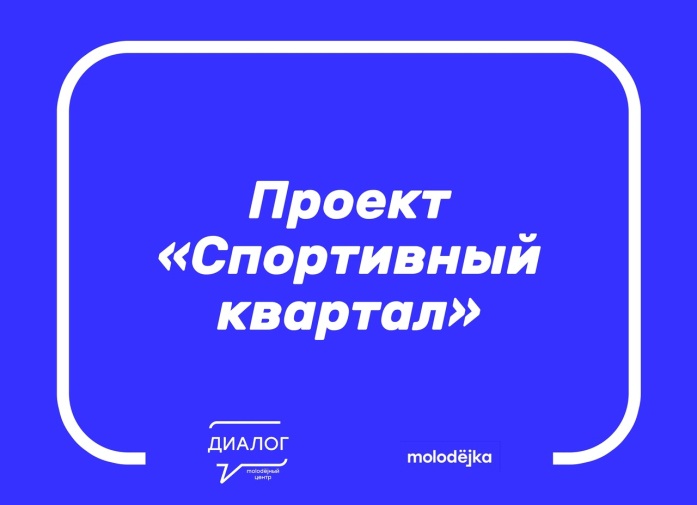 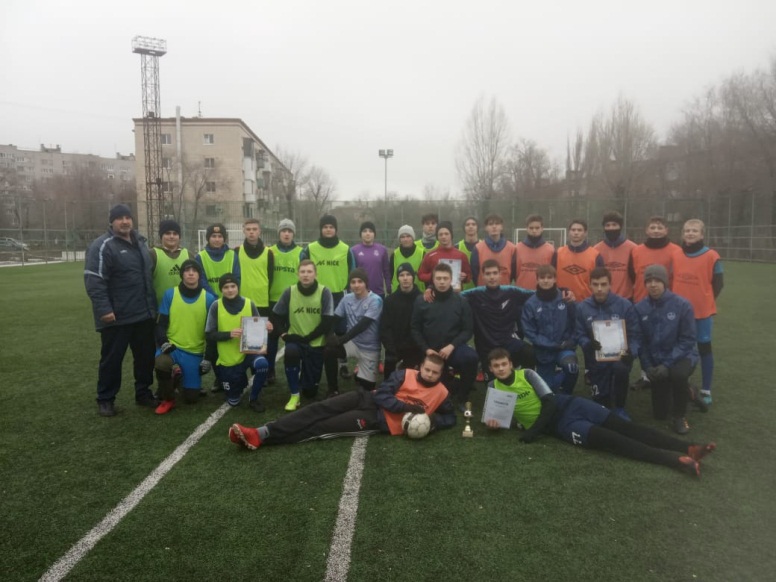 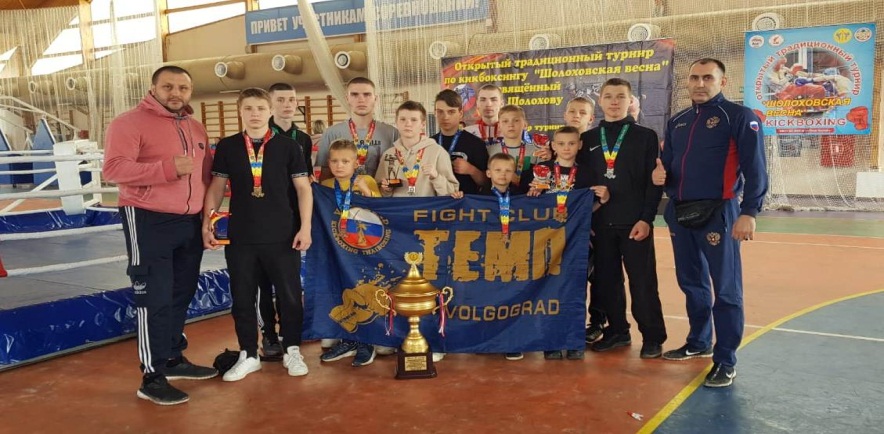 Проект «Территория здоровья»
Проект направлен на популяризацию здорового образа жизни в подростковой и молодежной среде. В рамках проекта  осуществляется  информационно-просветительская  работа по принципам ЗОЖ и создаются  условия для физической активности подростков, молодежи и  молодых семей с детьми, организован цикл тематических мероприятий, направленных на формирование осознанного отношения к сохранению своего здоровья
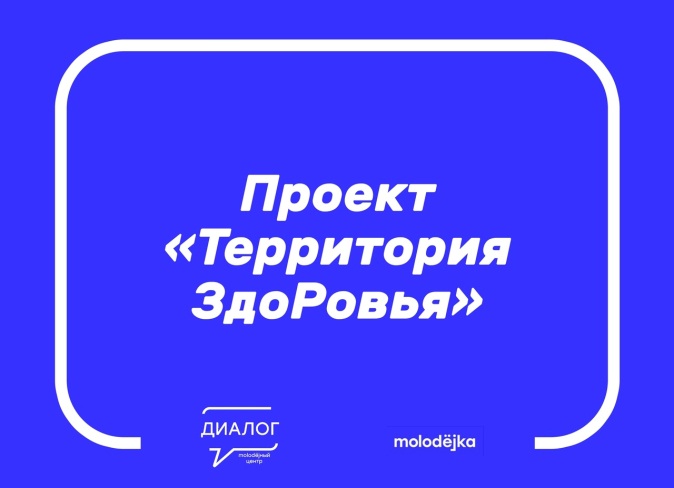 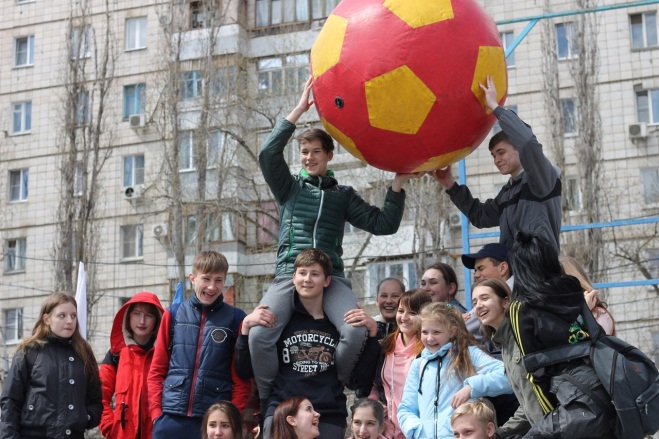 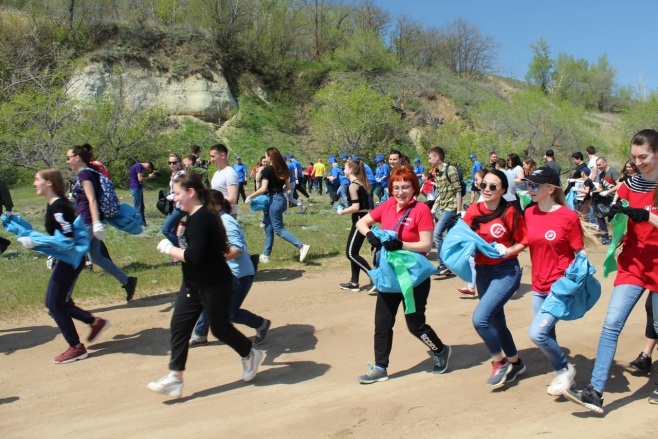 Проект «Траектория безопасности»
Проект направлен на формирование модели безопасного поведения у подростков и молодежи.      В рамках проекта  организован цикл информационно-просветительских мероприятий, направленный   на  профилактику  употребления ПАВ,  табакокурения,  пропаганду  ПДД, профилактику ВИЧ/СПИД. Формирование «иммунитета» к вредным  привычкам  у подростков является очень важным  для сохранения здоровья. Проект позволяет донести до подростков информацию о принципах безопасного поведения, обозначить риски и предостеречь их  о последствиях.
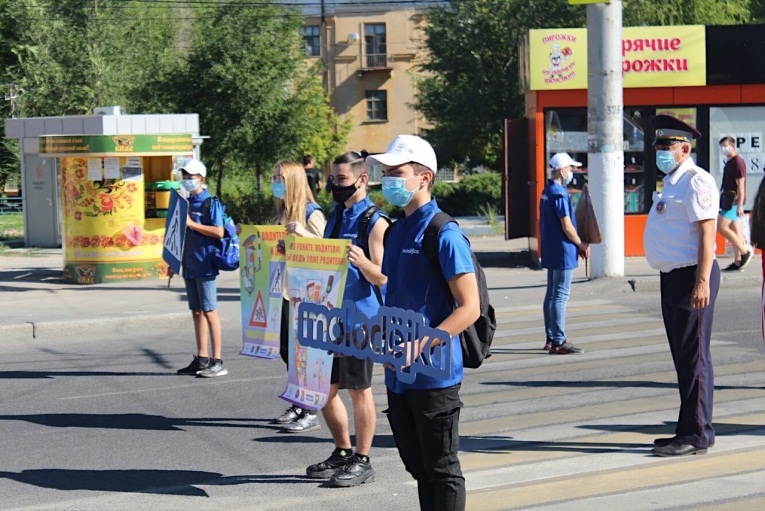 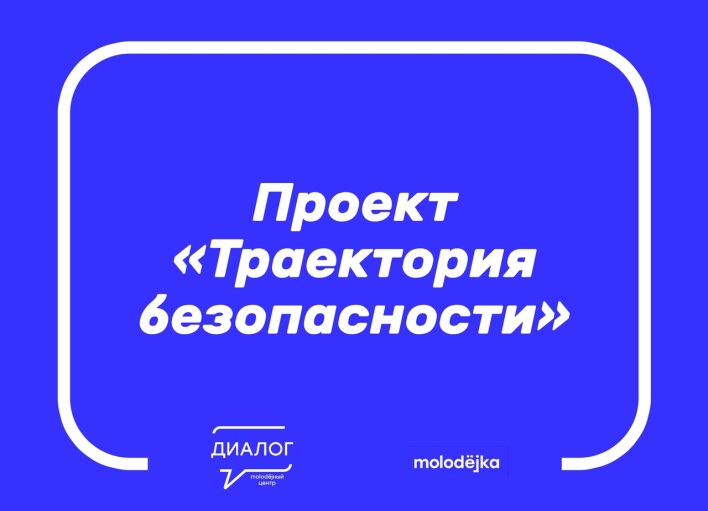 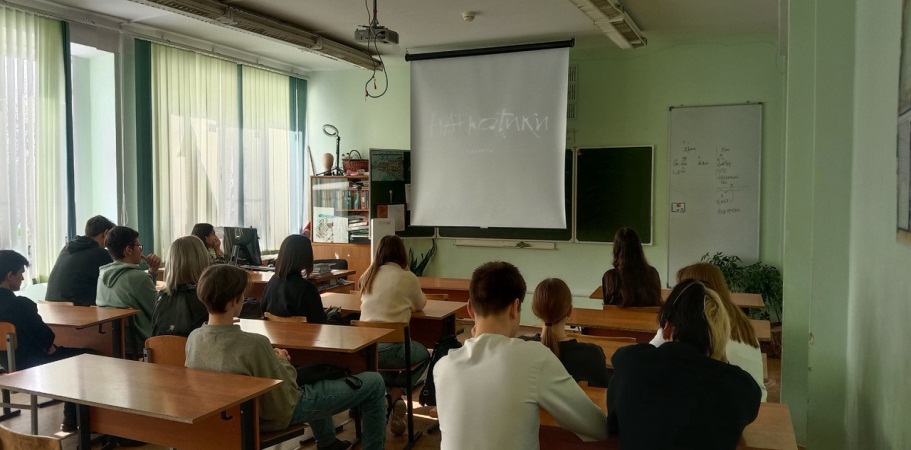 Проект «Человек и общество»
Проект направлен на снижение рисков антиобщественных проявлений в молодежной среде.    В рамках проекты будет организован цикл информационно-просветительских мероприятий по профилактике проявлений экстремизма, формированию толерантного отношения в обществе  и выстраиванию  межнационального общения. Данный проект способствует  формированию толерантного поведения среди подростков и молодежи, разъяснит риски, к которым ведет асоциальное поведение.
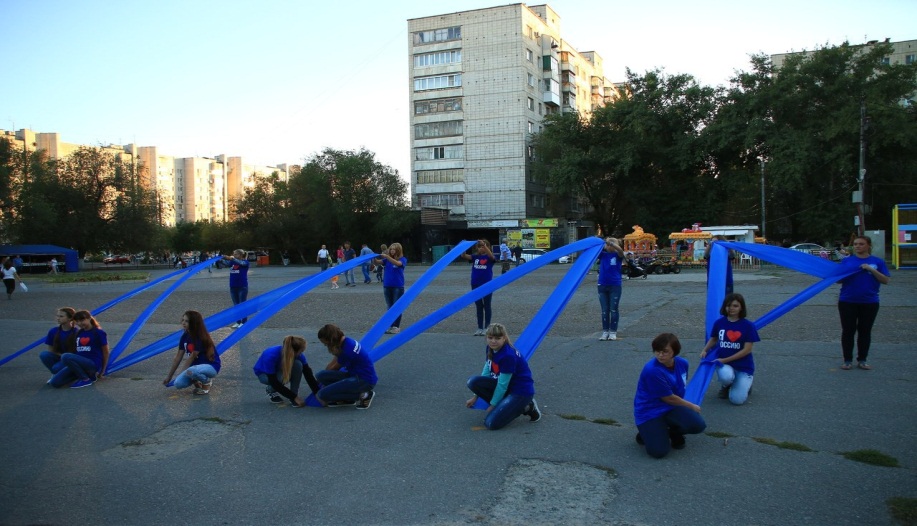 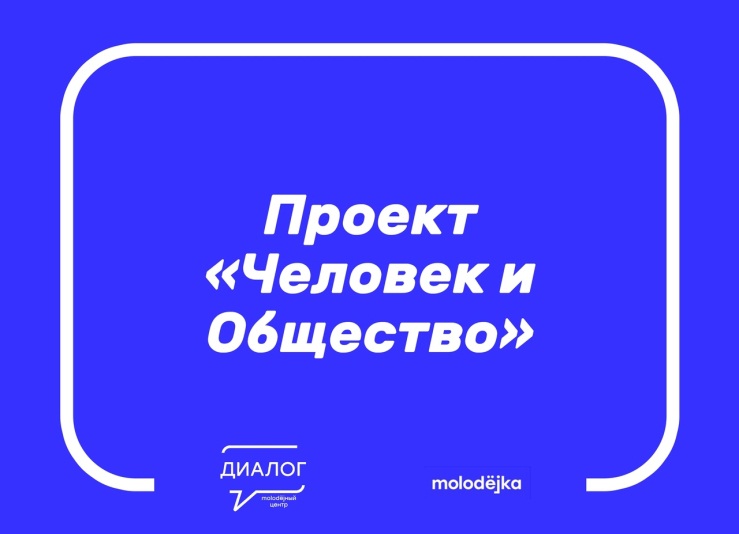 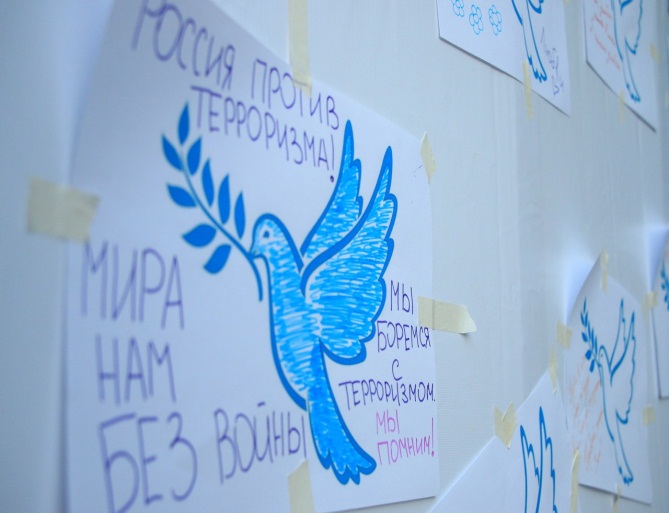 Проект «VolunteerSkills»
Проект направлен на создание условий для выявления и реализации волонтерского потенциала. В рамках проекта будет организован цикл мероприятий, информирующих подростков и молодежь  о возможностях ЕИС «ДОБРО. RU»,  АИС «Молодежь России»,  АНО «Россия – страна возможностей» и др., цикла семинаров-практикумов по волонтерской деятельности, а также мероприятий, направленных на пропаганду и популяризацию идей волонтерства. Волонтерская деятельность в настоящее время становится популярной, но не все знают,  как реализовать свой волонтерский потенциал. Проект позволит обучить основам волонтерской деятельности и пополнить актив волонтеров района, участвующих в социально-значимой деятельности.
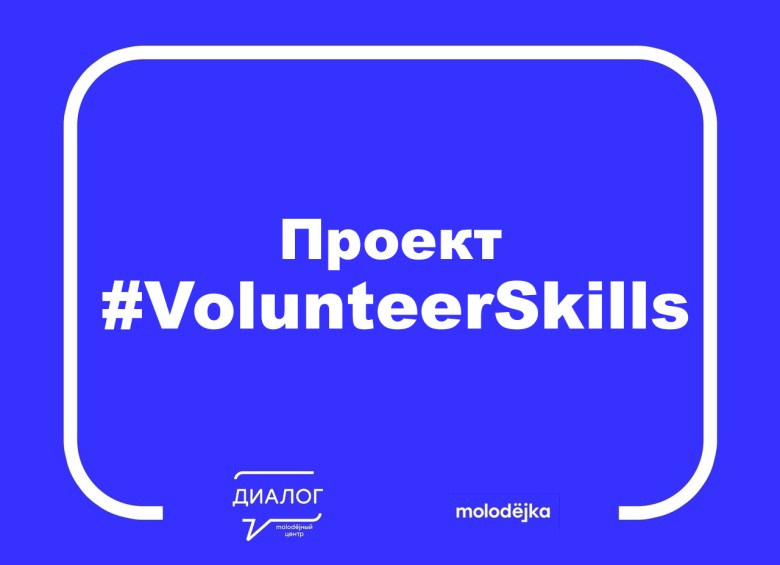 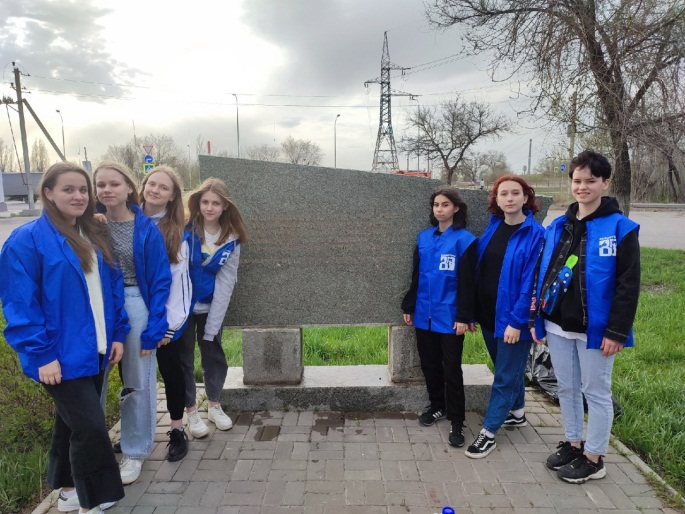 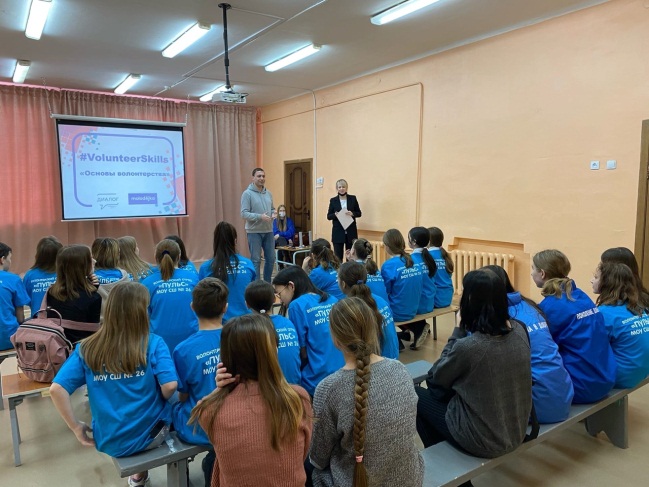 Проект «Я  гражданин»
Проект направлен на гражданско-патриотическое воспитание подростков и молодежи посредством  участия в мероприятиях данной направленности. В рамках проекта организованы мероприятия по трем тематическим блокам: краеведение, мероприятия гражданско-патриотической и военно-патриотической направленности.  В настоящее время   сохранение исторической памяти и формирование системы ценностей в парадигме государственности является особо значимой.  Реализация проекта позволит напомнить молодому поколению о ценностях мирной жизни и вспомнить историю своего района, города и страны в целом.
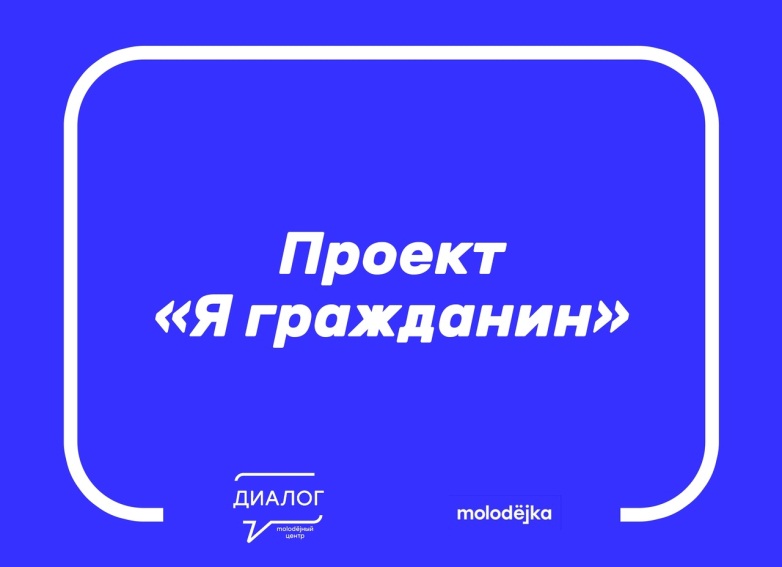 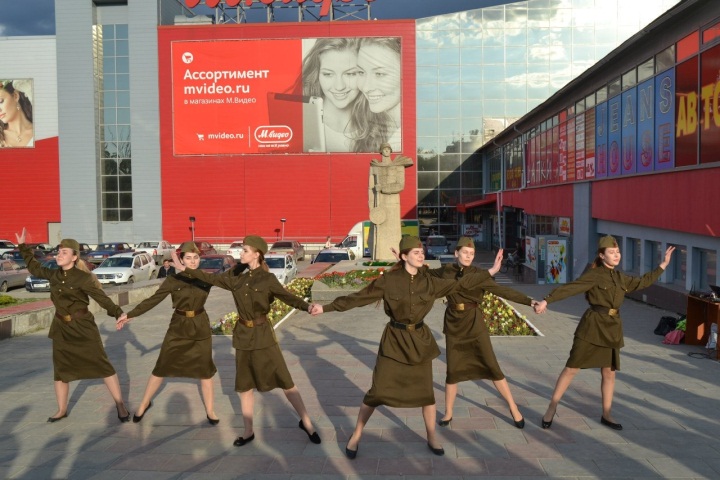 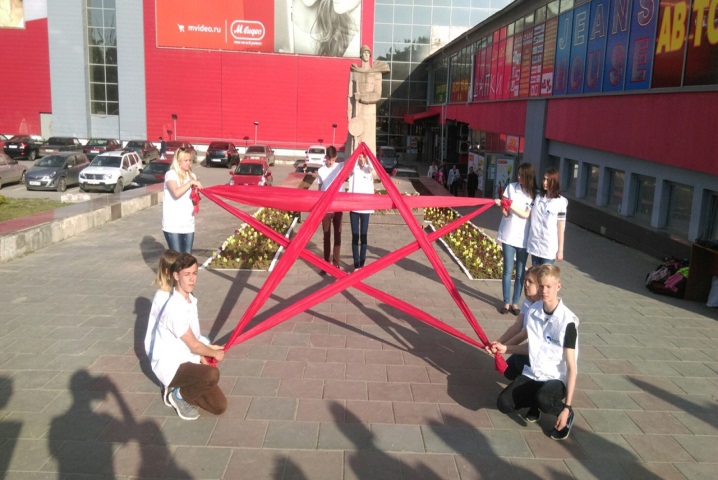 Проект «АртОлим»
Проект направлен на создание условий для реализации творческих способностей и приобретение профессиональных компетенций  в сфере вокала и хореографии подростками и молодежью. В рамках проекта организованы творческие площадки для концертов и фестивалей.  А также цикл мастер-классов и онлайн-интенсивов для повышения уровня профессиональных компетенций в сфере вокала и хореографии.
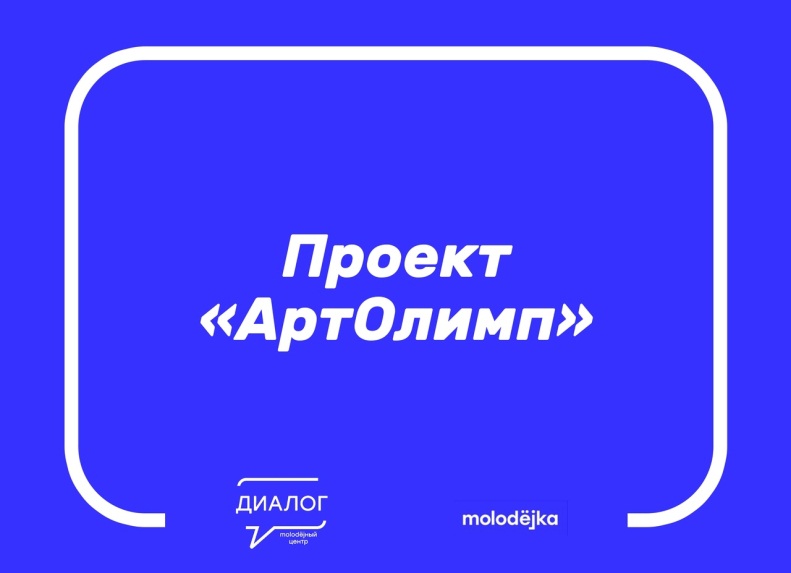 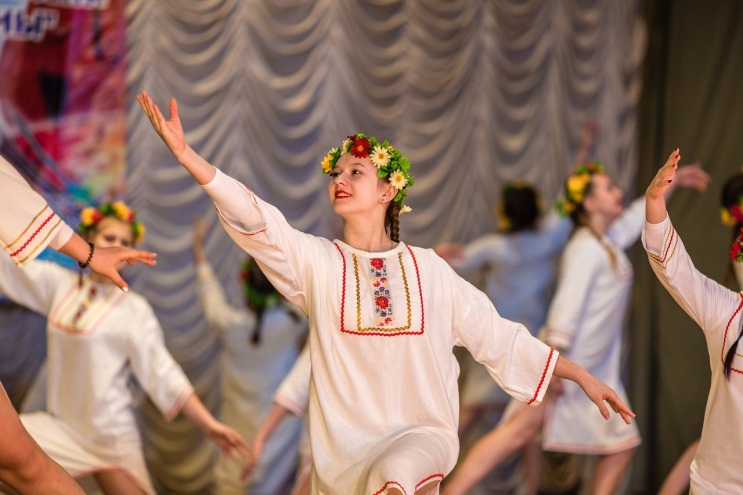 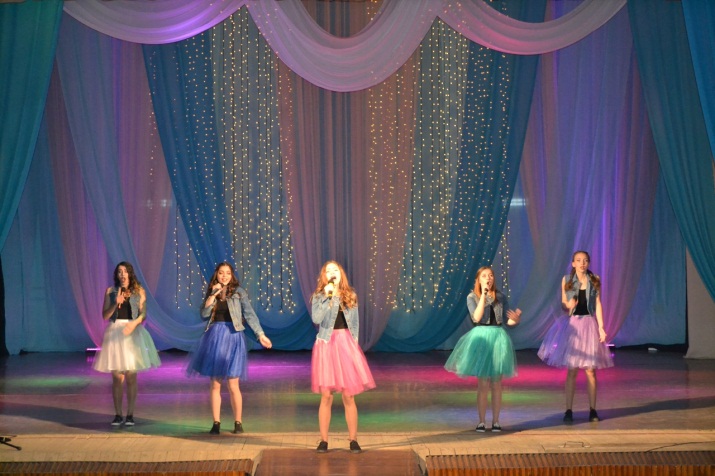